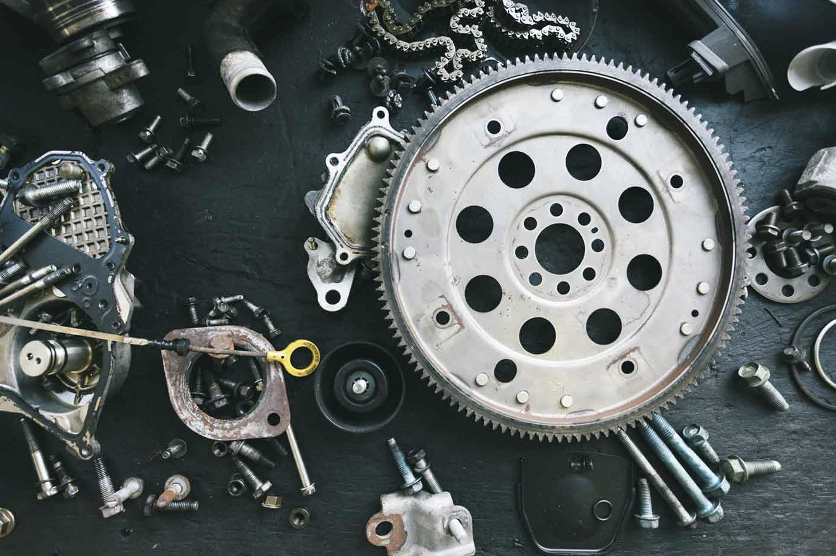 5 Steps to a Results Driven Training Systems| How to Create a Profitable, Reproducible, and Turnkey Model That Actually Gets Results
3 Coaching Examples | where are you?
Sole Owner LLC + Head Coach (have full control) 

Manager at a Facility (Don’t have final say) 

Independent Trainer (no facility)
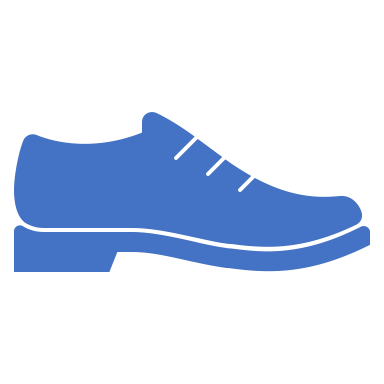 The Cobbler’s Kids Have No Shoes
The Problems With Most Training Systems
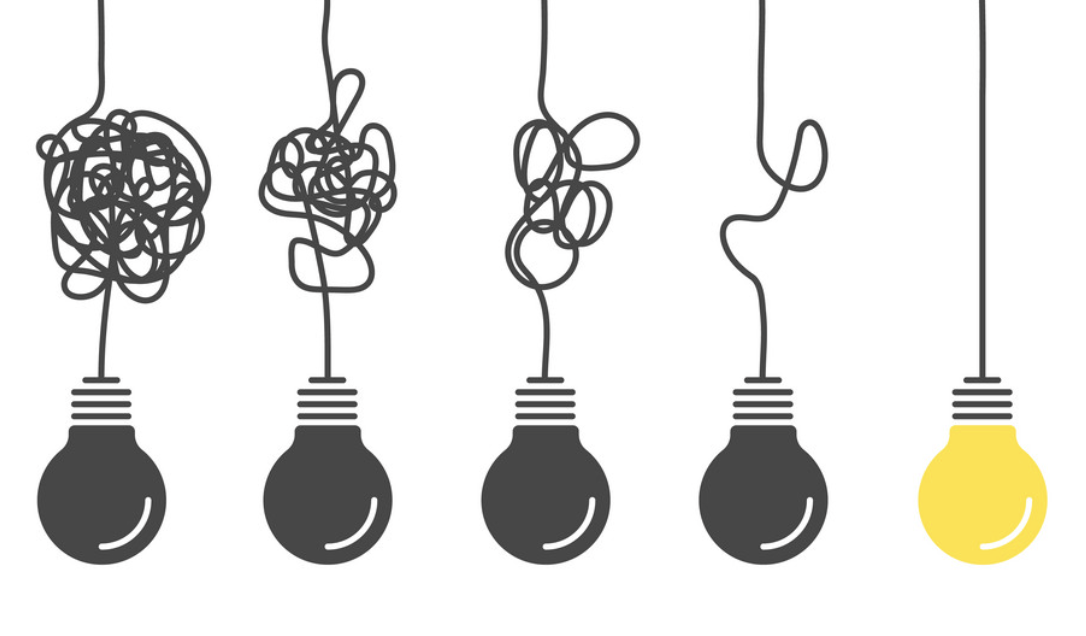 No Training System 
No Assessment + On Board Process 
No Consistent + Predictable Schedule 
No Consistent Service and Delivery 
No Built in Education + Learning
Fancy Training Fails + Simplicity Scales
WHY LISTEN TO US?
2015 – 2021 (7 years) 
Annual Adults + Athlete Attendance = 11k +
Adult + Athlete Average Attendance on Monthly Basis = 1,322 - 1500
Coaching Sessions Serviced (All services in hours) = 40,999
Average Monthly Attrition = 3-5% 
Average Monthly Retention = 95-97% 
Customer Lifetime Value (CLV) = 4.1+ years 
Internal VH Study: 250 athletes = 11 blocks, 2.5 years of training, group 8.48% improvement 
Internal Adult Training Metrics = 425 adult clients across two facilities, 3.7x a week on average,
Varsity House | By The Numbers 2015 – 2022 Data Subset
Goal: Creating an internal process based on your own principles, research, and battle tested methods. 
Why is this important: You must have a training system that aligns with your business.
STEP 1 | A Training Ideology + System
ATHLETES 
13 Week Block 
Weeks 1-2: Acclimation 
Week 3: Test 
Weeks 4-6: Developmental 
Weeks 7-9: Intensification 
Weeks 10-11: Realization 
Week 12: Re-Test 
Week 13: Hell Week/Challenge Week 

Weekly Data Collection 

RESOURCE: Teachable Course, Section 2
VH Training System Athlete Proven Process
ADULTS 
Assessment > Novice or Advanced 
# of Days Training Per Week 
Training Template Assigned to Individual 
Monthly Training Overview + Meeting 
Weekly # + Data Recorded 

RESOURCE: Teachable Course, Section 2, Adult Proven Process
VH Training System Adult Proven Process
Goal: Deliver a better product repeatedly over time 
Why is this important?: Better results, more profitable product, more sustainable 

KEY POINTS
Energy is the #1 commodity: training economy, coaching, and business 
Defining your service: world class = better training = less offers 
Defining your pricing model: Ryan lee model 
Creating your schedule: more from less/consistent service
STEP 2 | Energy Conservation
STEP 2 | Workshop
The Financially “Fit” Training Model
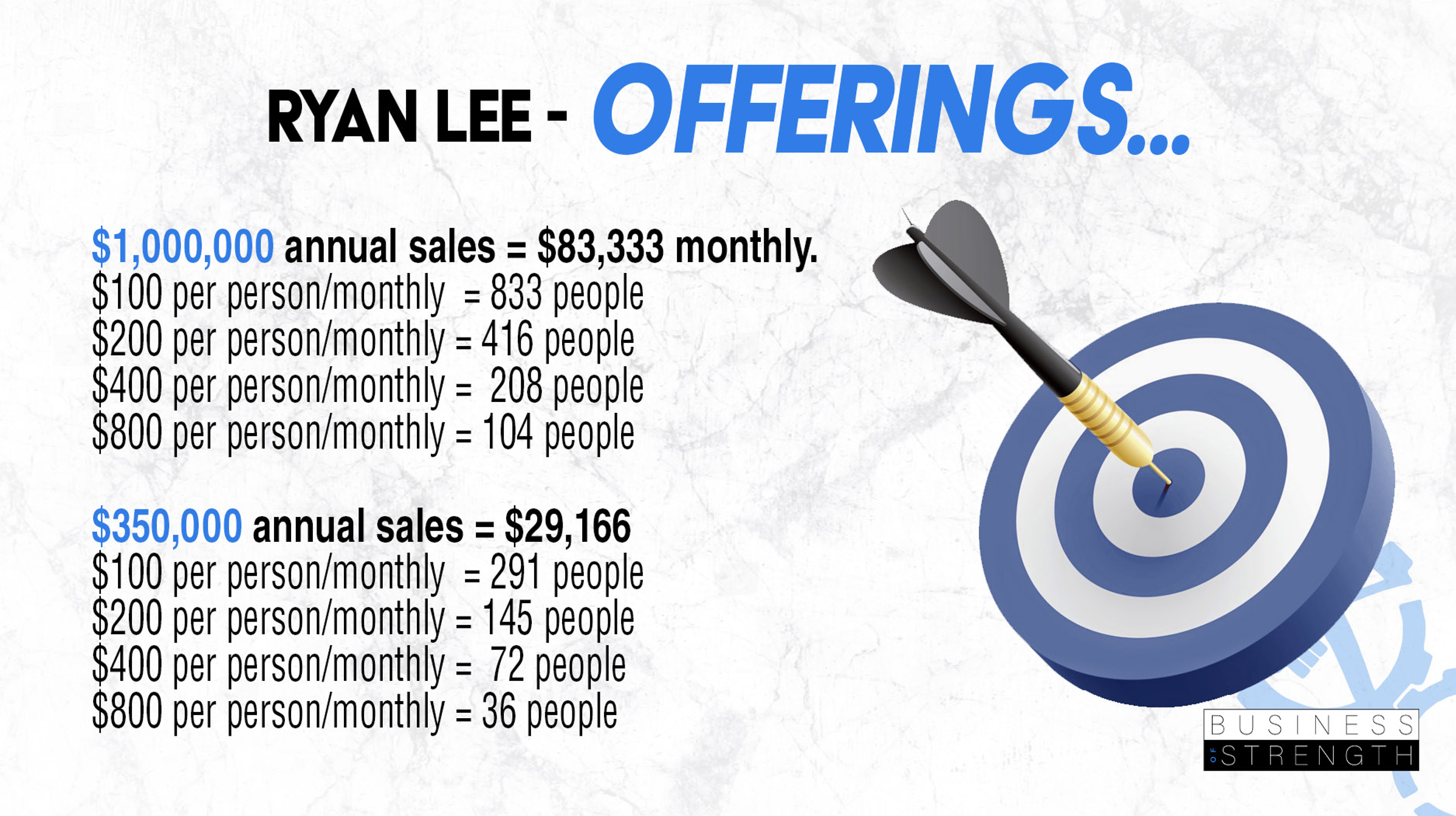 ASK YOURSELF? 
Would you rather service 833 or 291 people at $100/month? 
OR 
Would you rather service 104/36 people at $800/month? 

Who are you going to be able to service better + get results?
SERVICE | clarity
EXAMPLE Service Offerings: 
ADULT 
Semi-private Training 
Vfit (class training) 
Private Training 

ATHLETE 
2x a Week Strength or Speed 
5x Unlimited (strength, speed, and recovery day) 

Who are you going to be able to service better + get results?
PRICING | more per hour
EXAMPLE Service Offerings: 
ADULT 
Semi-private Training (1-4x a week) 
1x = $299 
2x = $399 
3x = $499 
4x = $599

Vfit (class training) ($220) 
Private Training ($1000 for 10 sessions) 

ATHLETE 
2x a Week Strength or Speed ($225) 
5x Unlimited (strength, speed, and recovery day) ($275)
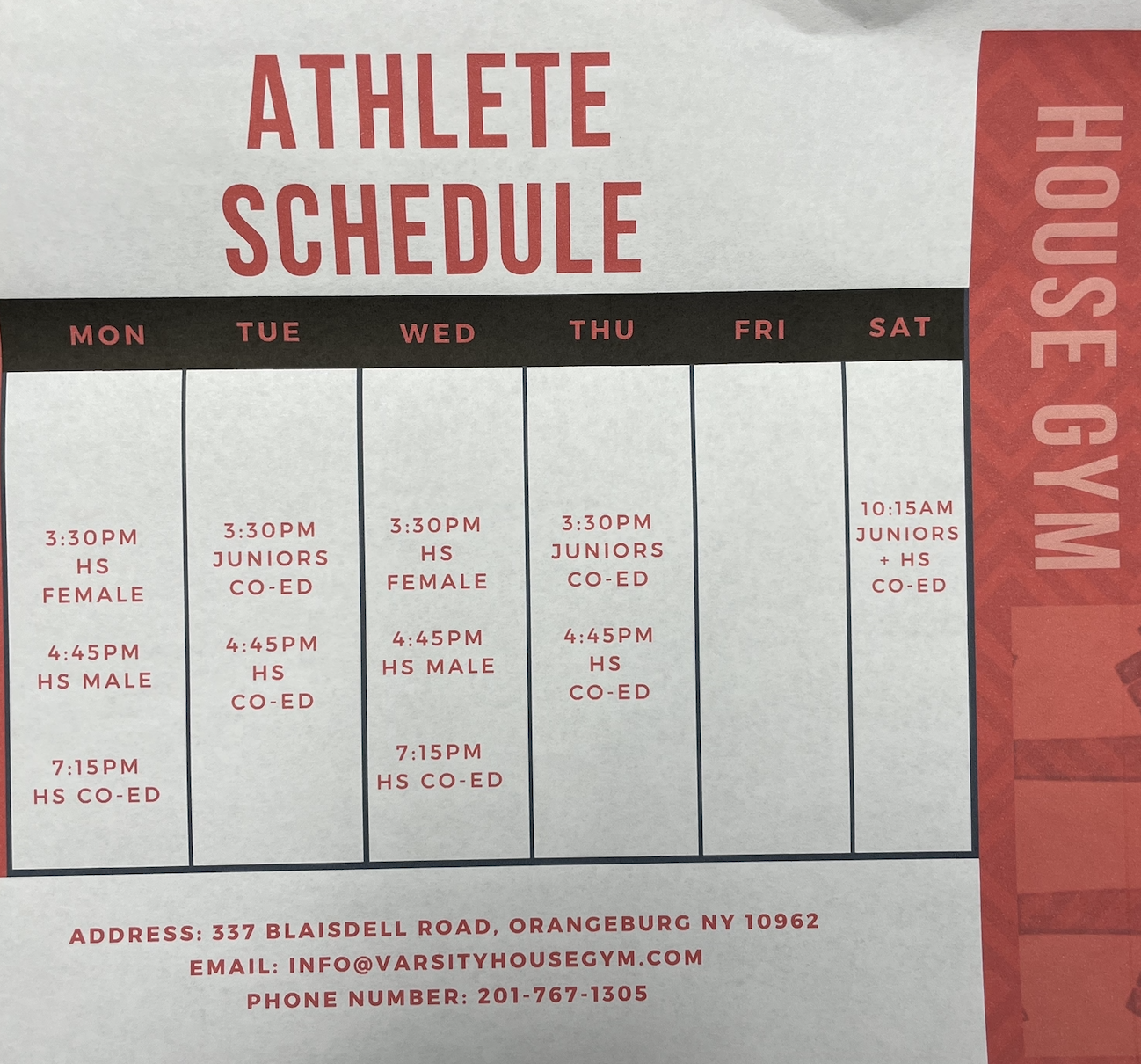 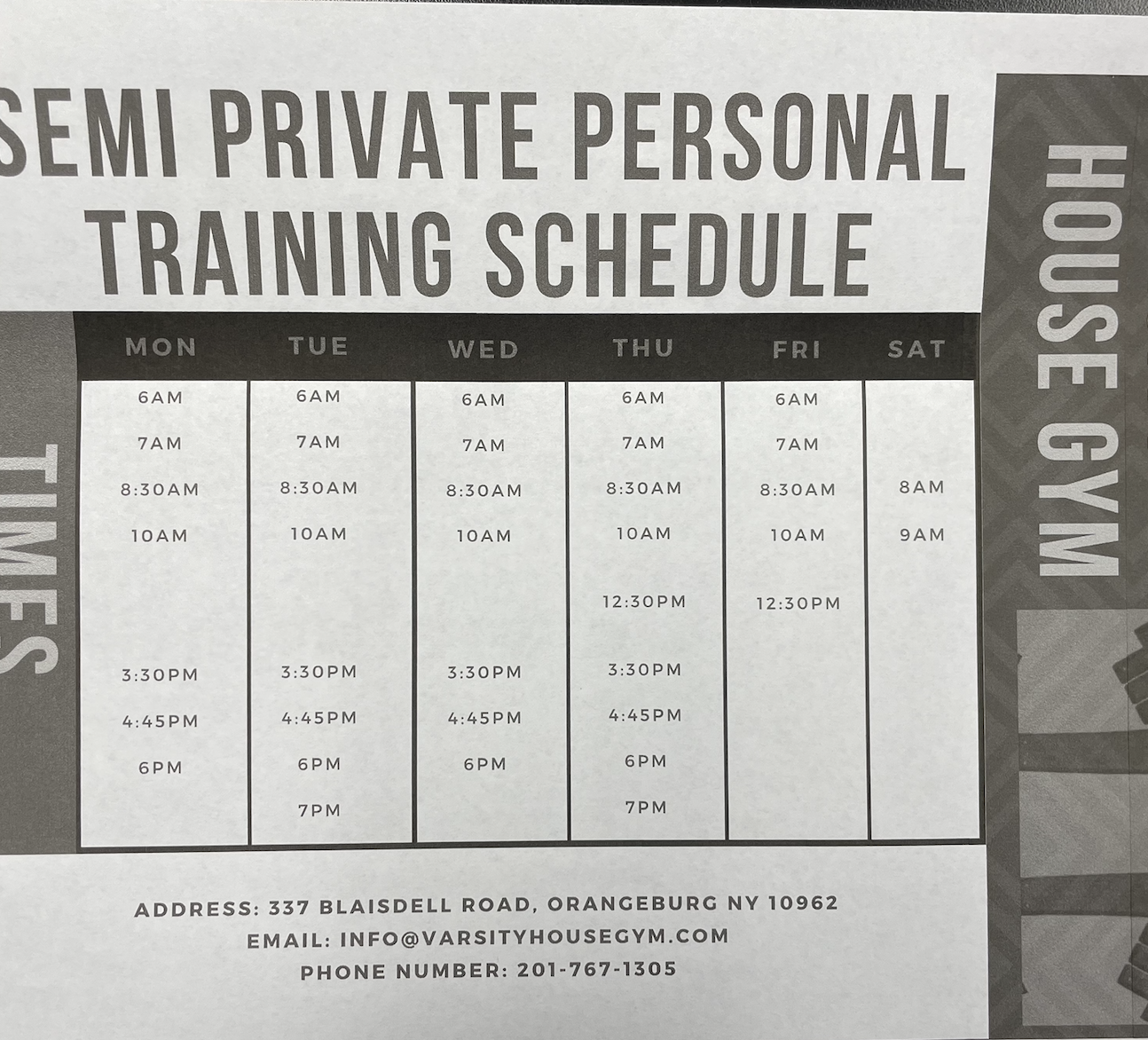 SCHEDULE | more from less
Which is easier to service? 
100 weekly sessions (all services)? 
65 weekly sessions (all services)? 

More coaching energy = better sessions 
Less cost of business 
Increase $ value per session 

EQUATION = Less ppl x more $ in Less time = Less cost of business energy + $
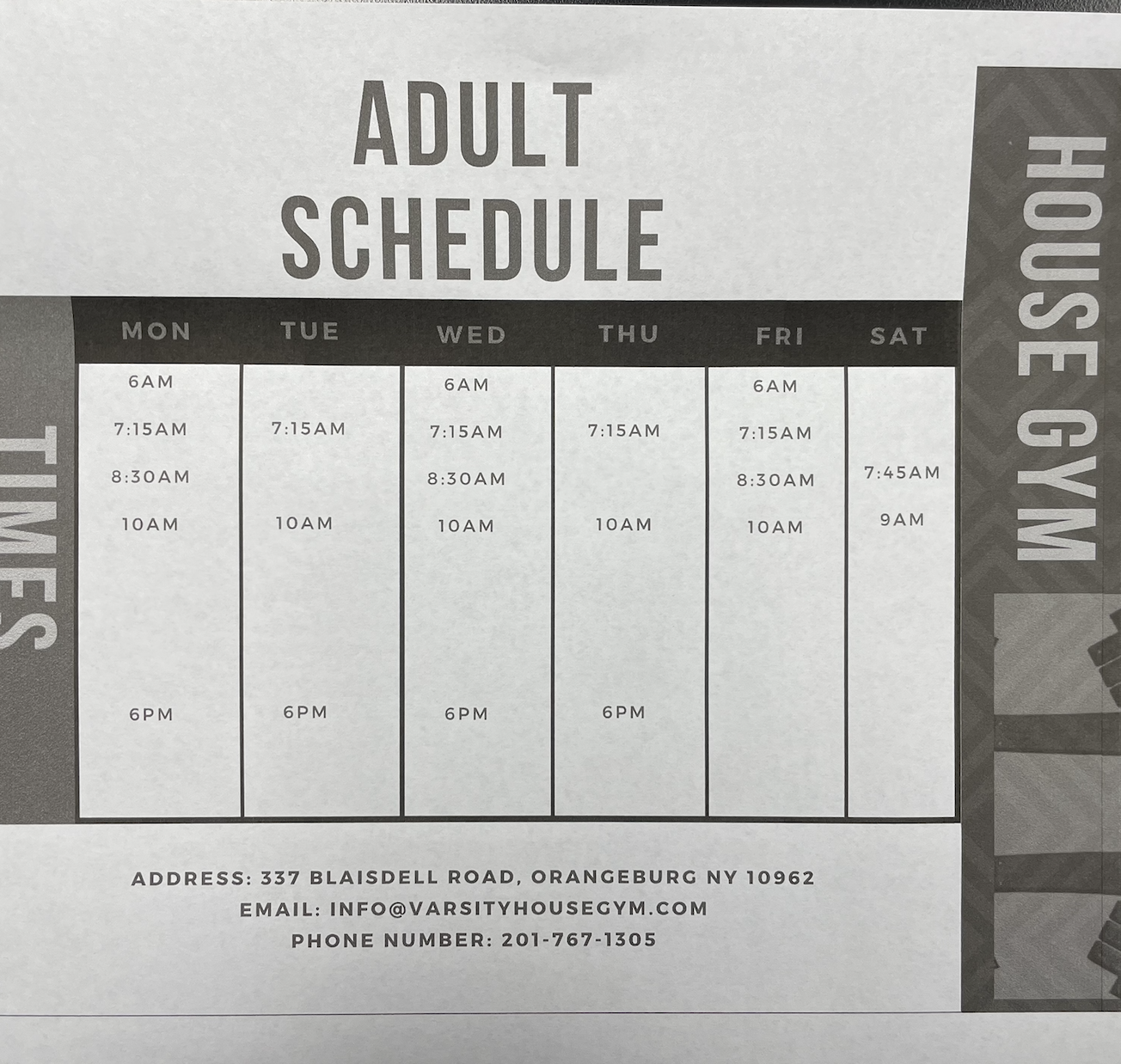 Goal: Create a GREAT 1st impression, identify goals, access individual, kickstart training/service process 
Why is this important:  

KEY POINTS 
Undersell + OVER deliver 
How do you onboard new individuals? 
What does the assessment look like, onboard, and what are the touchpoints?
STEP 3 | Front End Offer: Assessment + On Board
The On Board| be more memorable…
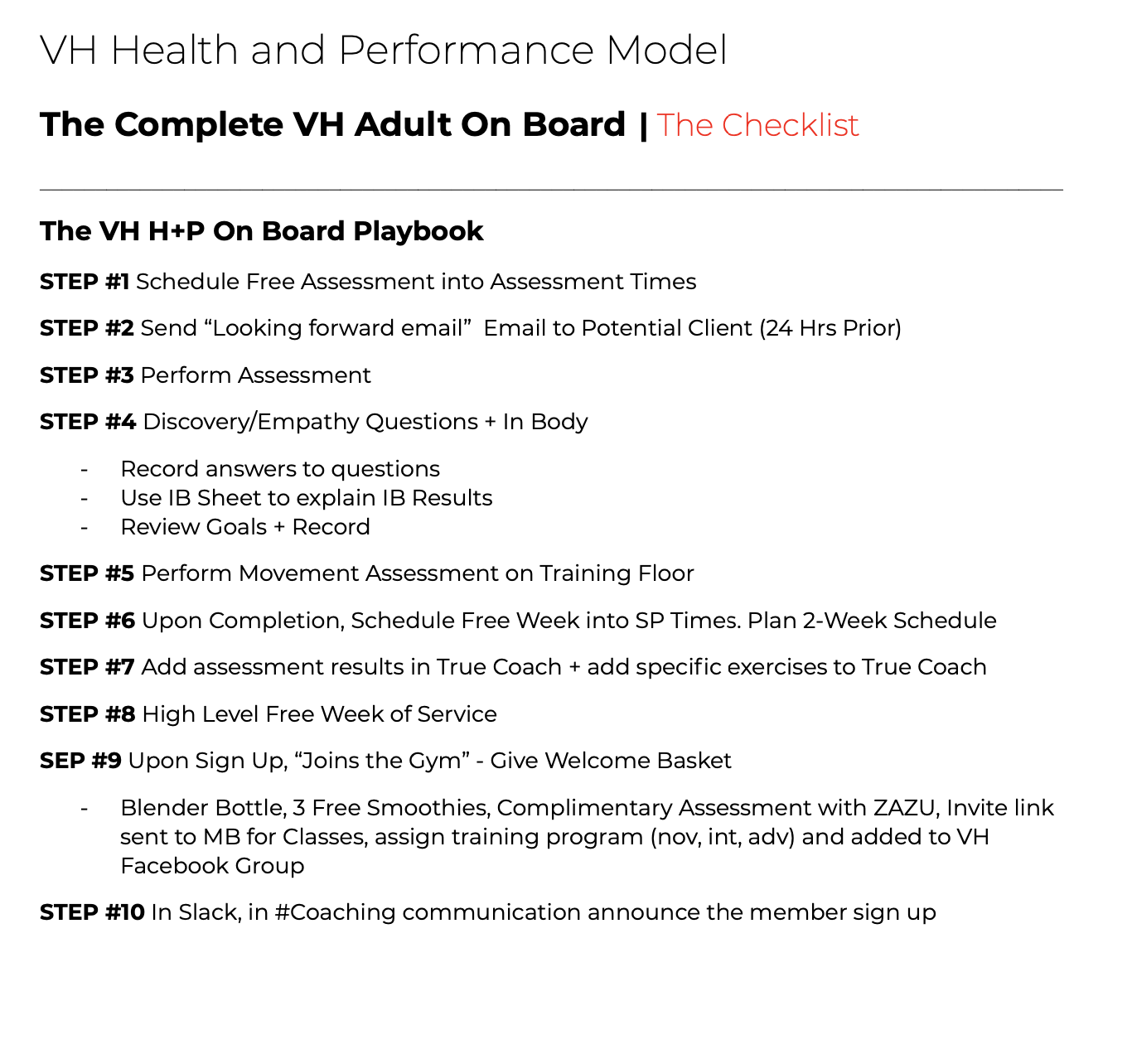 Questions to Consider: 
Does your assessment fit your training model? 
How much time, how many can you perform in a day, week, month? 
Is the information your collecting relevant? 
What are the touchpoints? 

STEP 1: Goal Setting (initial sit down) 
STEP 2: Movement + Training Eval (training floor) 
STEP 3: Review Goals (second sit down) 
STEP 4: Close (1/2 off, 10%, regular price) 
STEP: On Board (Slack, TC, FB Community group)
The Assessment| gather the right information
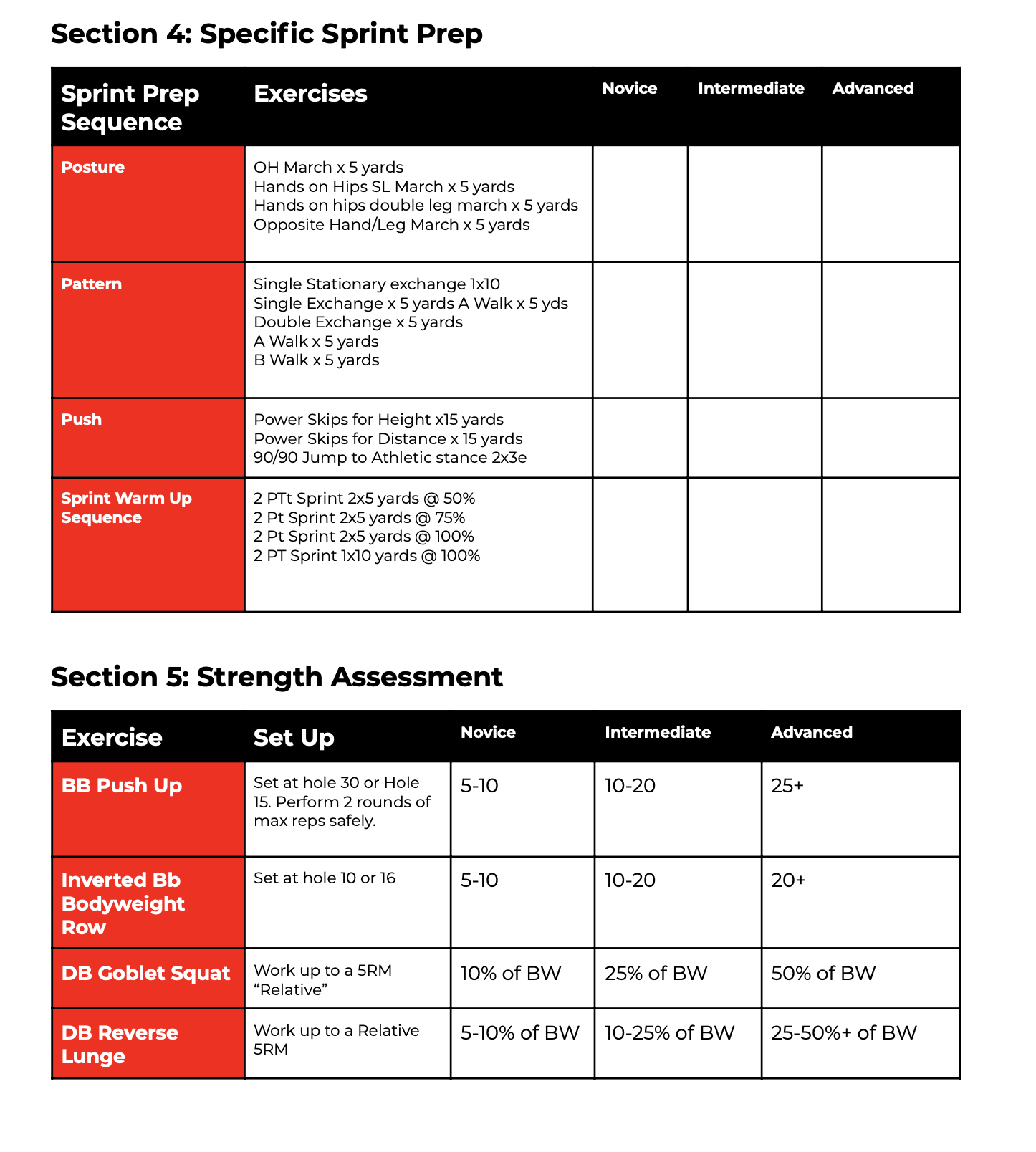 Questions to Consider: 
HAS to fit your training model + process 
Acclimate individual to “flow of gym” 
Identify aliments, pathologies, injury/medical history
Include personal information 

STEP 1: Movement (stationary) 
STEP 2: Movement (Compensations) 
STEP 3* Speed + Power (for athletes) 
STEP 3: Training (ability to work) 
STEP 4: Cardiovascular (work capacity)
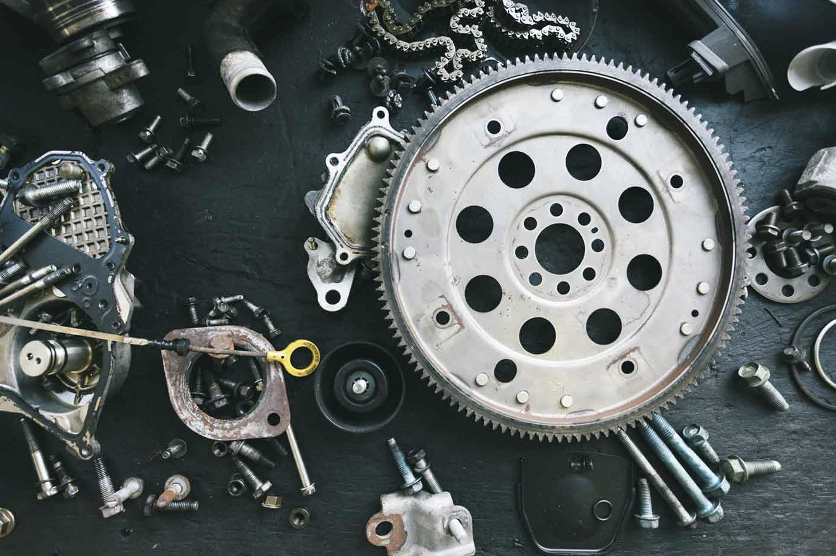 STOP HERE. Intermission.
INTERMISSION
A. This is where you should pause + map out the above process 
B. Take time to do this before moving on to the following sections
Goal: Identify how to track service + delivery 
Why is this important:  It takes 10x more effort to acquire a new client than keep the ones you have. 

KEY POINTS 
Metrics: Attrition, Retention, Check In’s and Reviews 
Identify Churn Rate + Attrition 
Defining the service standard, the process, the communication
Volume x time = skill
STEP 4 | Creating Consistent Service + Delivery
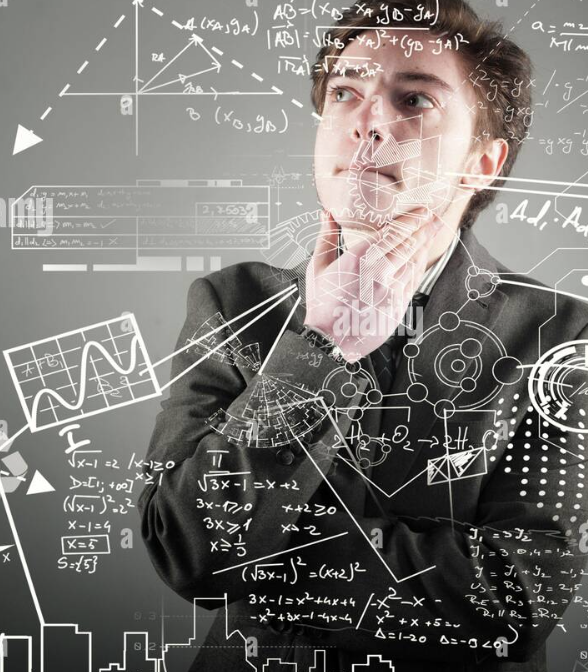 Know Your Numbers| Attrition + Retention
The #1 Way to Predict Client Attrition…
Attendance. 

INDUSTRY GOLD STANDARD 
3-5% attrition rate 
95-95% retention rate 
Attrition = # of clients loss / # of current clients at start of month x 100 = ________________
EX: 7 clients leave / 50 total clients at start of June 
= 14% churn rate 

CHECK IN’S 
If you have 50 clients 
You’re getting 25 check ins a week 
50% of clients are not attending
Client Experience| increase your retention %
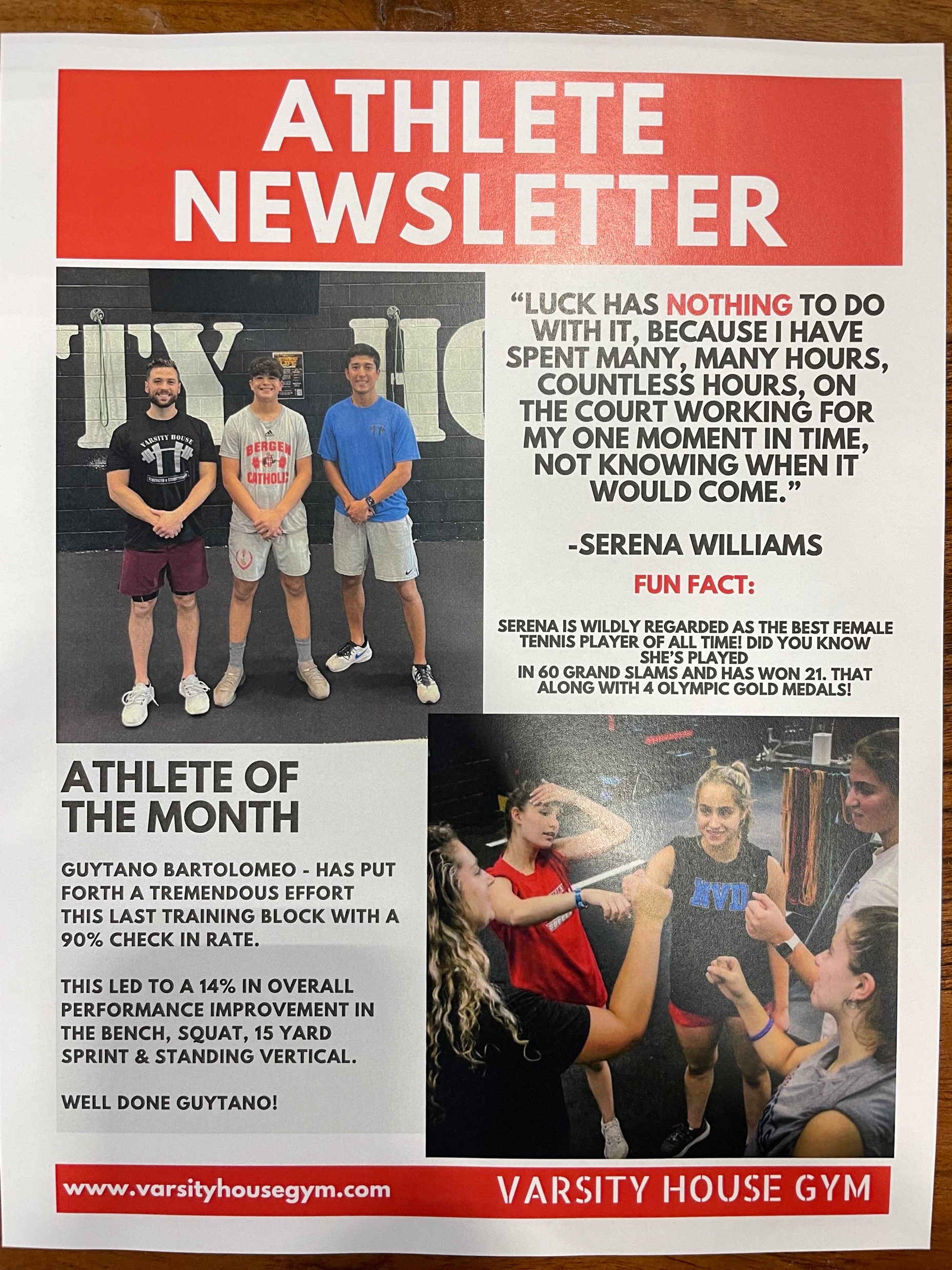 PART 1 High Level Coaching 
What’s the standard? 

PART 2 Community Management 
Who is responsible for client experience? 

Adult Tactics 
Athlete Tactics
Goal: Consistency. 
Why is this important:  Lack of consistency = lack of service = lack of results/experience = no customers = no business. 

KEY POINTS 
DefIdentify Churn Rate + Attrition 
Defining the service standard, the process, the communication
Volume x time = skill
STEP 4 | Implementation + Follow Up
Dialing in Your Frequency | communication
Defining Your Service Standard 

Defining Your Training Process 

Defining Communication
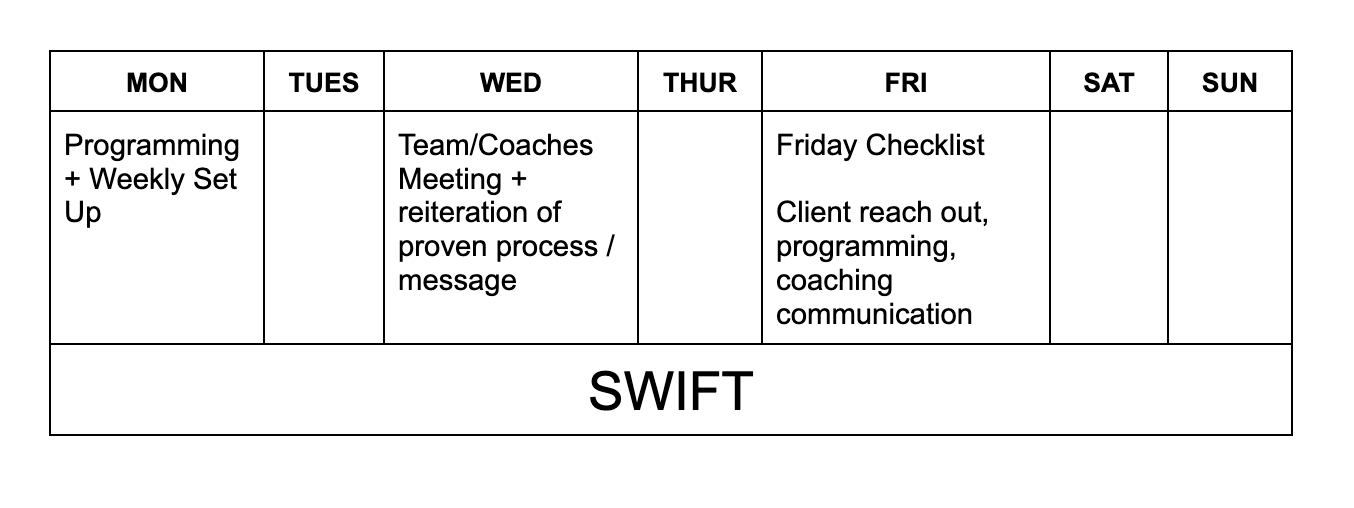 Dialing in Your Frequency | communication
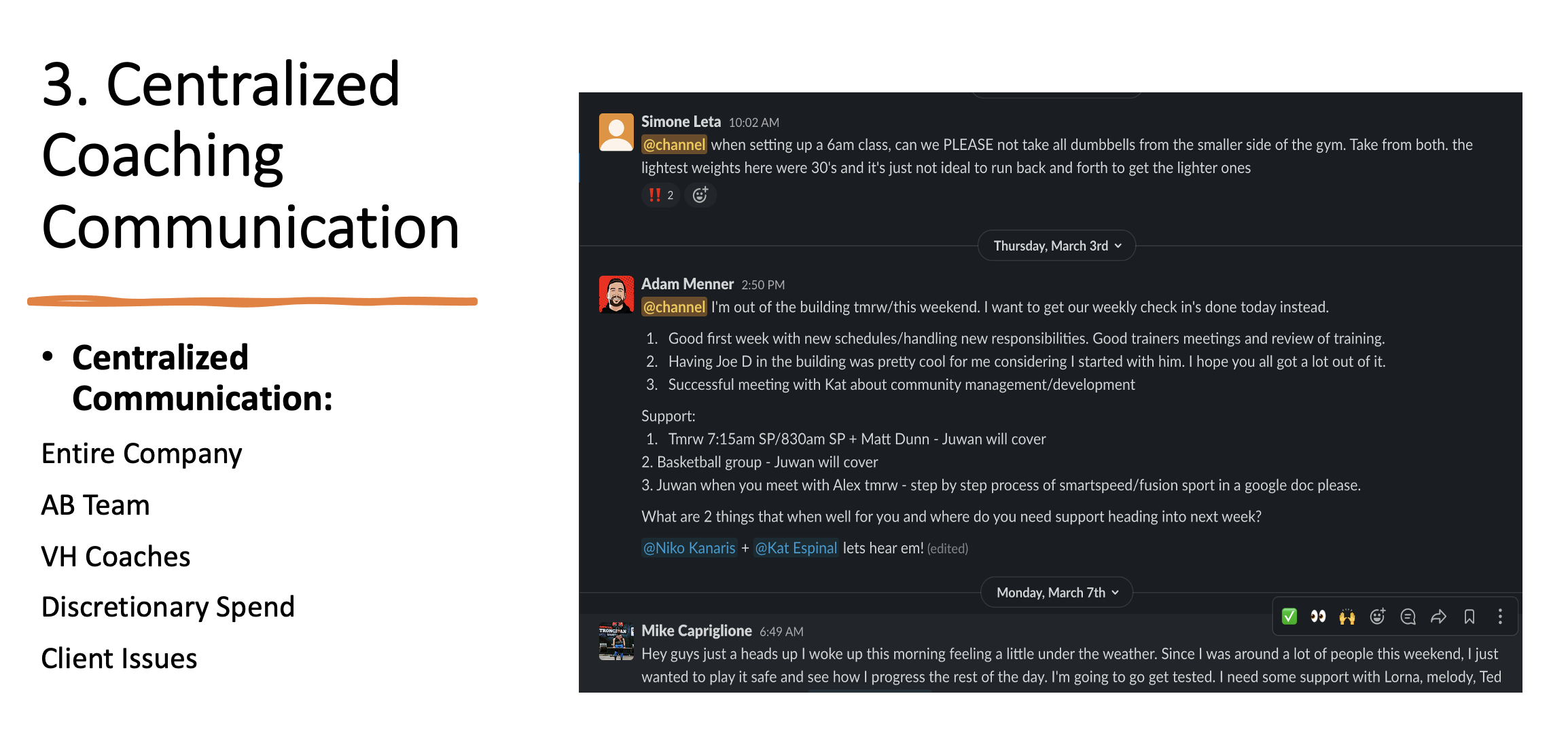 Defining Your Service Standard 

Defining Your Training Process 

Defining Communication
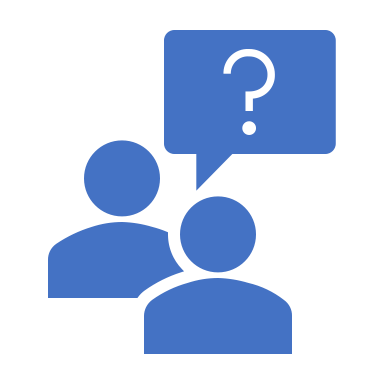 Q+A